Musical Terms Level 1
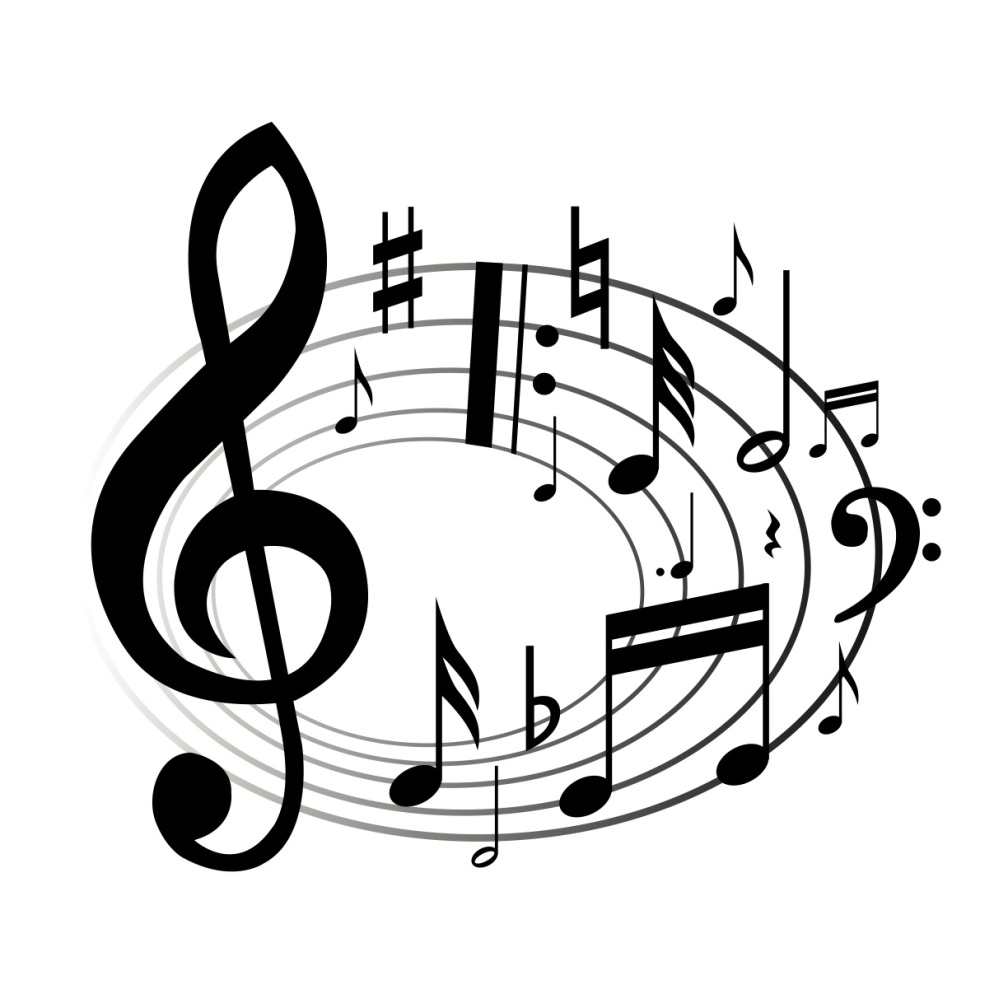 Embouchure
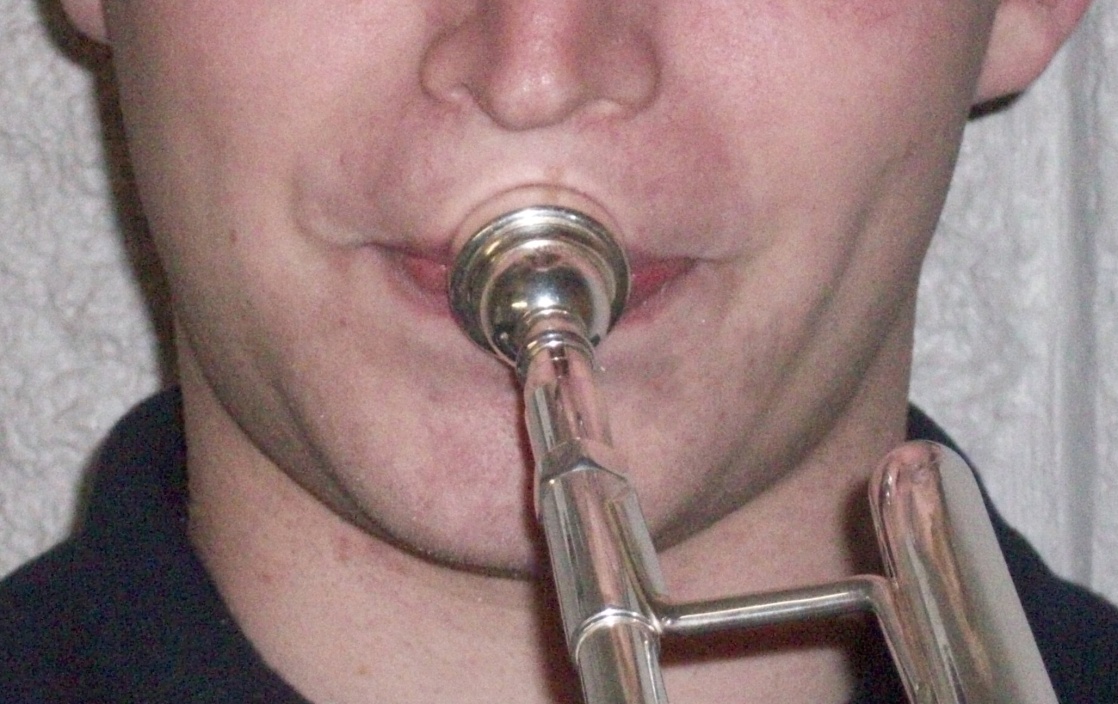 Embouchure
The mouth’s position on the instrument
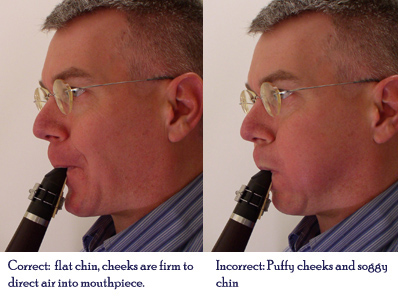 Music Staff
Music Staff
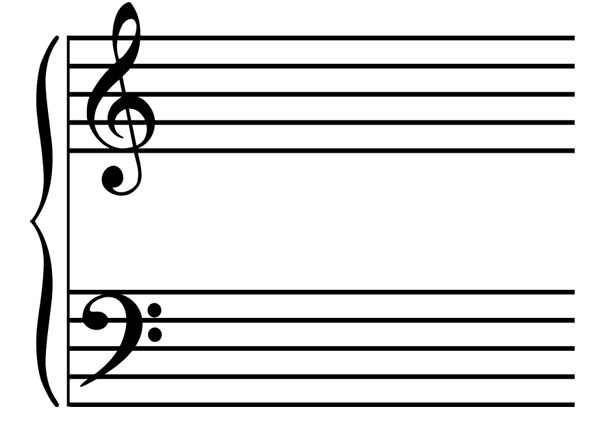 The 5 lines and four spaces where notes and rests are written.
Ledger Lines
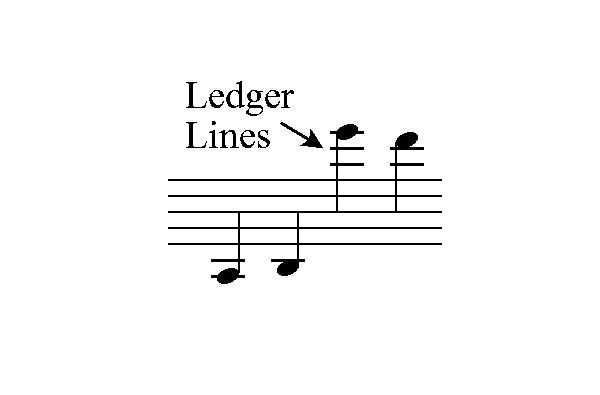 Ledger Lines
Additional Lines that extend above or below the normal     5-line staff
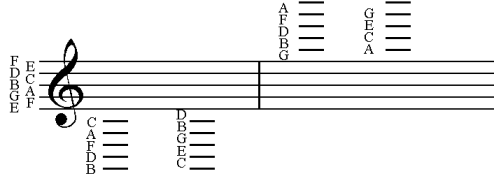 Measures
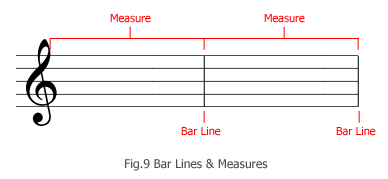 Measures
A measure is the space in which musical notes are written:
a measurement of time that             contains  a specific number                        of pulses defined by a                             time signature
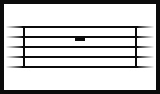 Bar Lines
Bar Lines
Lines that divide the music staff into measures
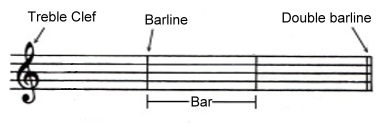 Beat
Beat
A steady pulse
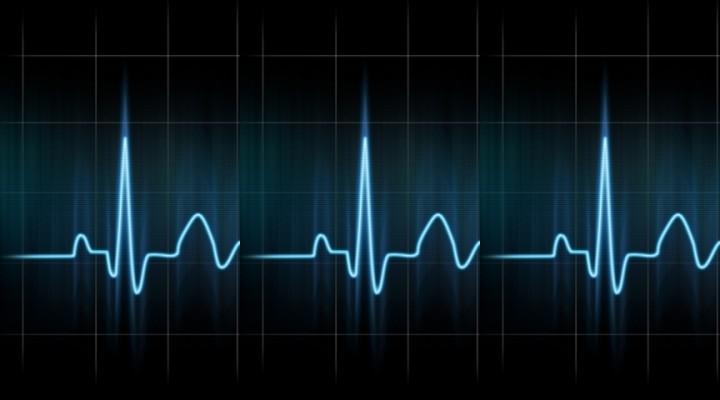 Rhythm
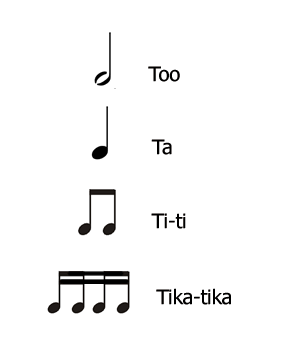 Rhythm
Patterns of sounds and silences in a beat
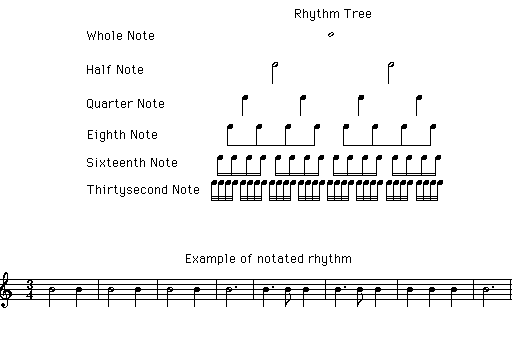 Double Bar
Double Bar
Solid double lines indicating the end of a piece of music
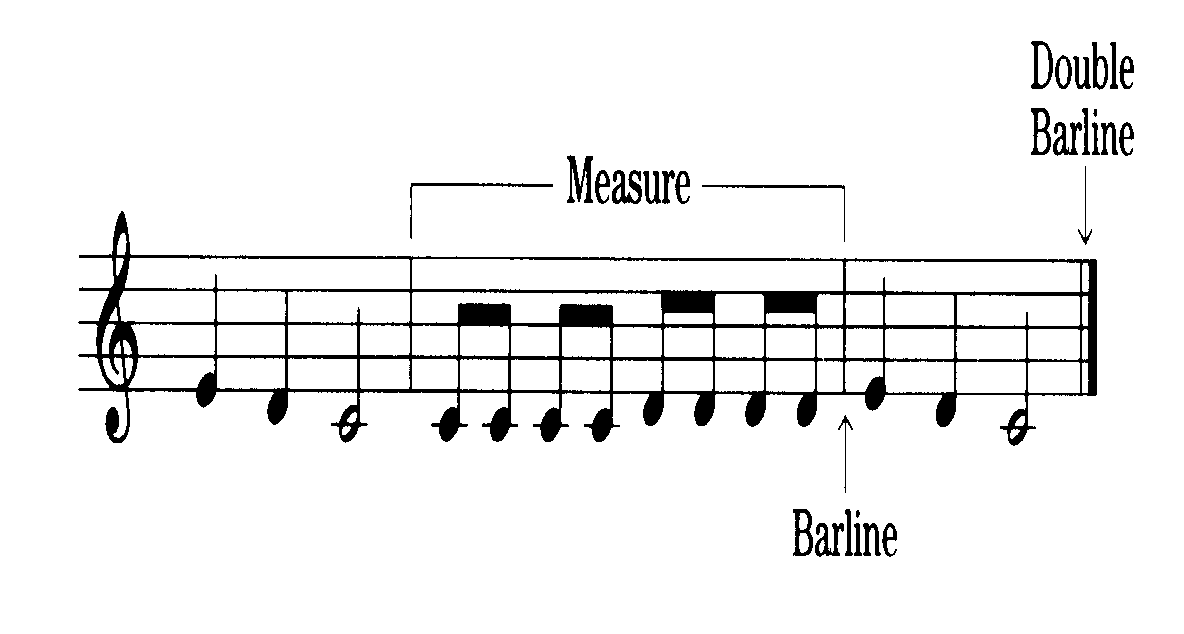 Repeat Signs
Repeat Signs
Indicates to play a musical section again                        without                                 stopping
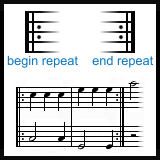 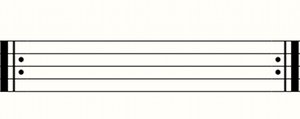 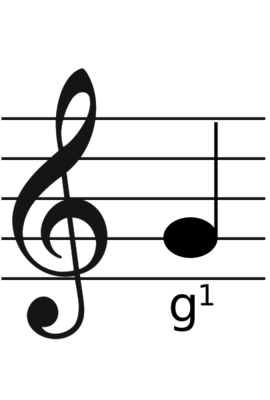 Clef signs
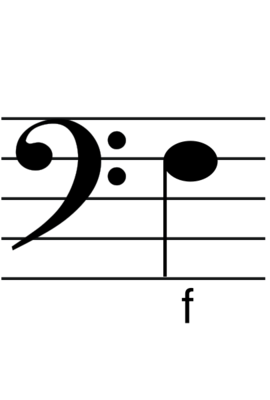 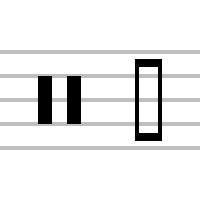 Clef
a symbol at the beginning of the staff defining the pitch of the notes found in that particular staff.
Treble Clef
Also called the G-Clef
Indicates the position of the pitches on the staff where the second line is “G”
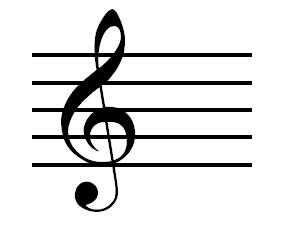 Bass Clef
Also known as the F-Clef
Indicates the pitches               on the staff where                  the fourth line is “F”
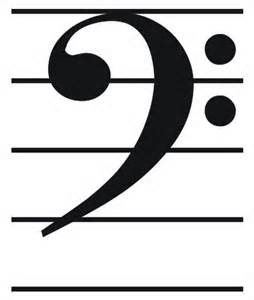 Time Signature
Time Signature
Indicates how many              beats per measure

Indicates what type                     of note gets one beat
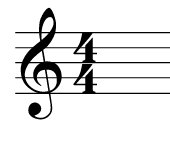 Sharp
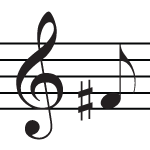 Sharp
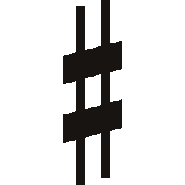 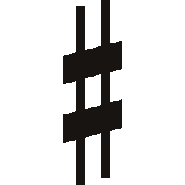 Raises a pitch ½ step
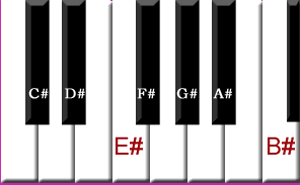 Flat
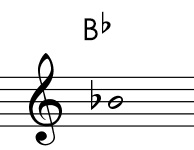 Flat
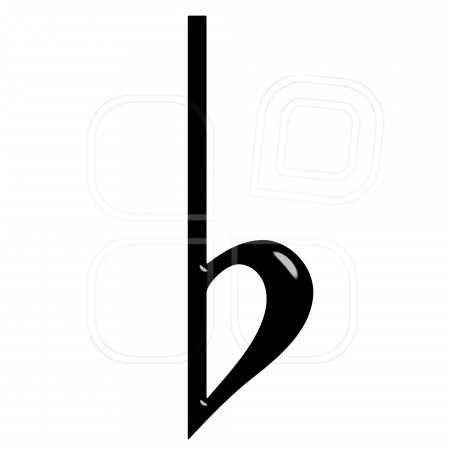 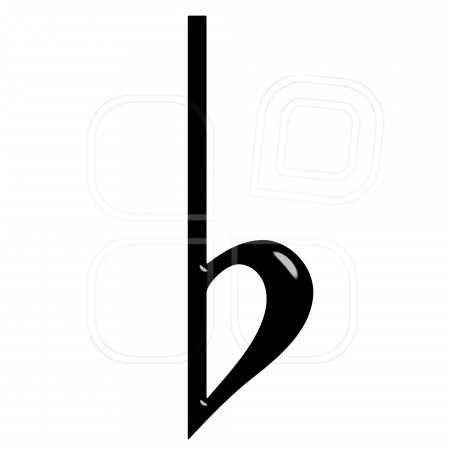 Lowers a pitch ½ step
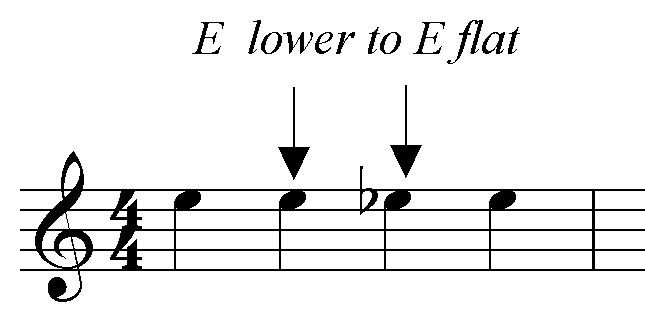 Natural
Natural
Cancels a flat or a sharp and stays in effect for an entire measure
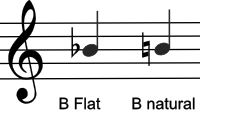 Breath Mark
Breath Mark
An indication to take a full breath after you play or sing a full-length note
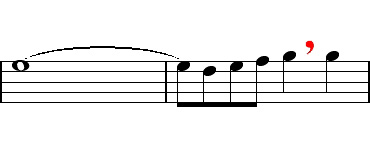 Fermata
Fermata
Sign indicating to hold a note longer than normal.
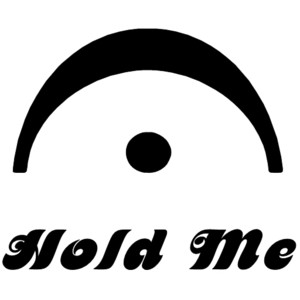 Key Signature
Key Signature
The flats and sharps at the beginning of each staff line indicating the key of music the piece is to be played.
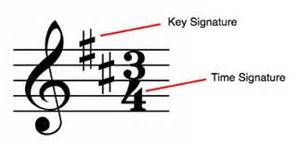 Musical Terms Level 1 - Completed
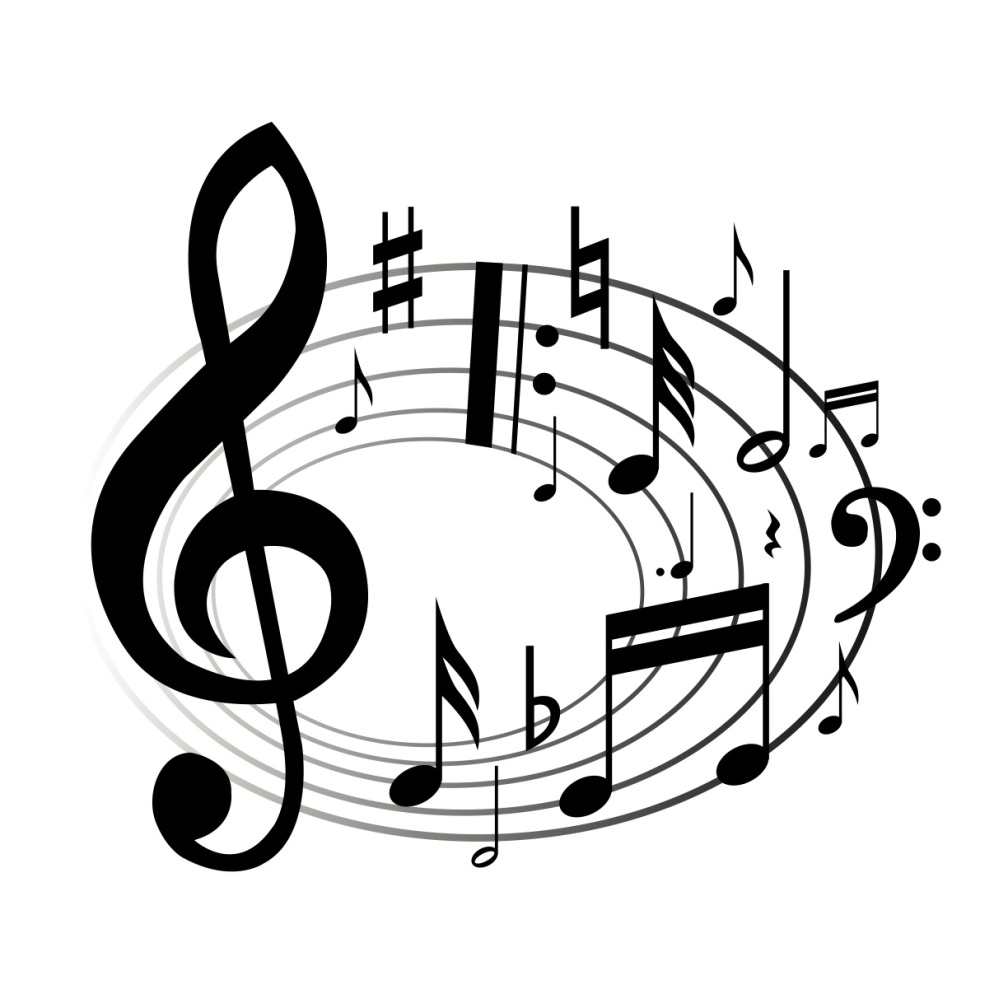 You are now ready to move on to Musical Terms Level 2